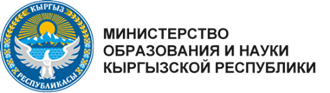 Использование программы БаалооАпп для оценки уроков, предоставляемых учителями  для добровольной аттестации
OKUU KEREMET!
12/15/2023
1
БаалооАпп и общая форма наблюдения урока
Общая информация:
Общая форма наблюдения урока была разработана разработчиком профессионального стандарта педагогического работника как инструмент оценки соответствия критериям, переведена в электронный формат в программу БаалооАпп и  апробирована проектом «Окуу керемет!» в целевых школах проекта
Утверждена Приказом МОН КР № 5455/1 от 22.11.2023 (Приложение 4 к Правилам проведения аттестации учителей общеобразовательных организаций Кыргызской Республики)
12/15/2023
FOOTER GOES HERE
2
Общая форма наблюдения урока
Данная форма основана на компетентностях и требованиях к проведению обучения,  закрепленных в Государственном стандарте общего школьного образования, а также в профессиональном стандарте педагогического работника общеобразовательных организаций, утвержденном МОН КР (№1269/1 от 27 июня 2022 года). 
Рекомендуется к применению для самооценки учителя, а также для проведения наблюдения урока руководителем ШМО, завучем (директором), методистом рай/горОО с целью методической поддержки учителя или оценки соответствия требованиям профессионального стандарта и ГОСС
Данный инструмент поможет определить уровень преподавания по трем трудовым функциям учителя:
планирование и реализация обучения в соответствие с требованиями Государственного стандарта школьного образования;
создание мотивирующей безопасной образовательной среды;  
оценивание, предоставление обратной связи и отчетность относительно результатов обучения учащихся.
Перечень трудовых функций (функциональная карта вида профессиональной деятельности из Профстандарта учителя)
Критерии, использованные в универсальной форме наблюдения уроков
12/15/2023
OKUU KEREMET!
5
Универсальная форма наблюдения урока
Демонстрация использования универсальной формы наблюдения урока, через приложение BaalooApp
Создайте в программе список учителей (класс)
После регистрации (процесс регистрации вам показан в отдельной инструкции), вы должны создать группу (класс) учителей, чьи уроки вы оцениваете на основе видеоурока.
Далее вы смотрите видеоурок и оцениваете его по тем критериям, которые есть в программе и утверждены  в Положении (Приложение 4):
- сначала по критериям Планирования и обучения в соответстии с ГОСС 
- потом по критериям Создание среды обучения
- затем по критериям Оценивание и обратная связь
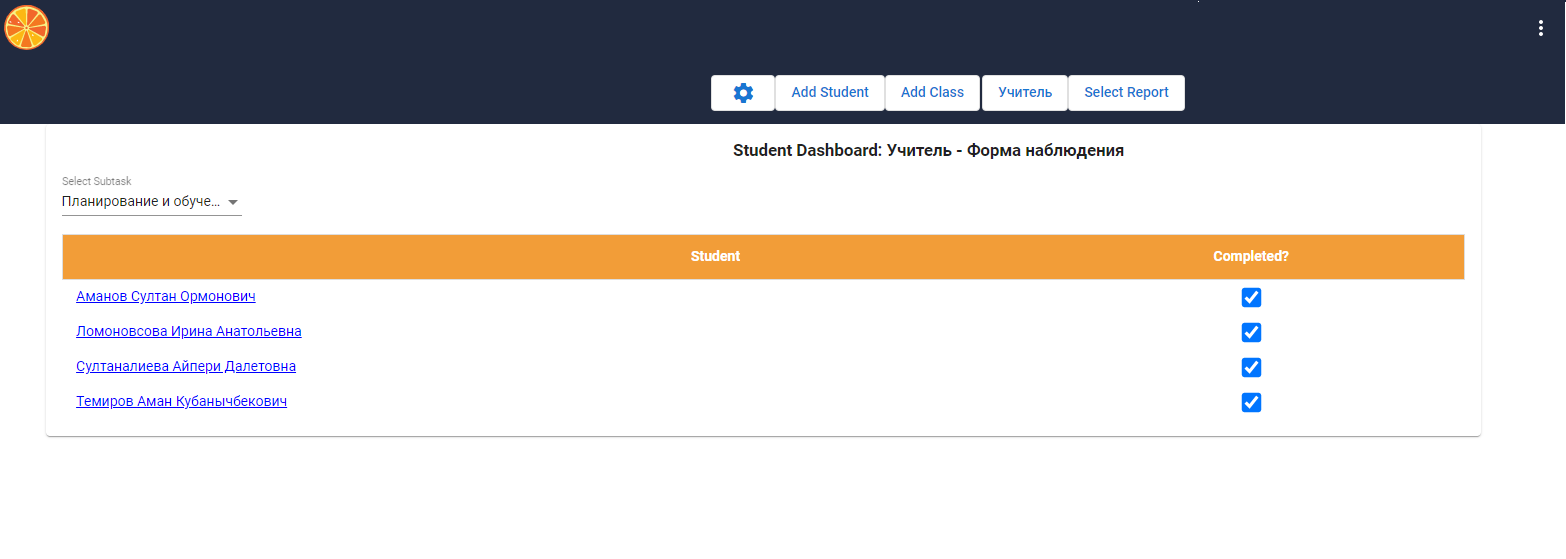 12/15/2023
OKUU KEREMET!
8
Проведите обзор видеоурока и оцените его по критериям
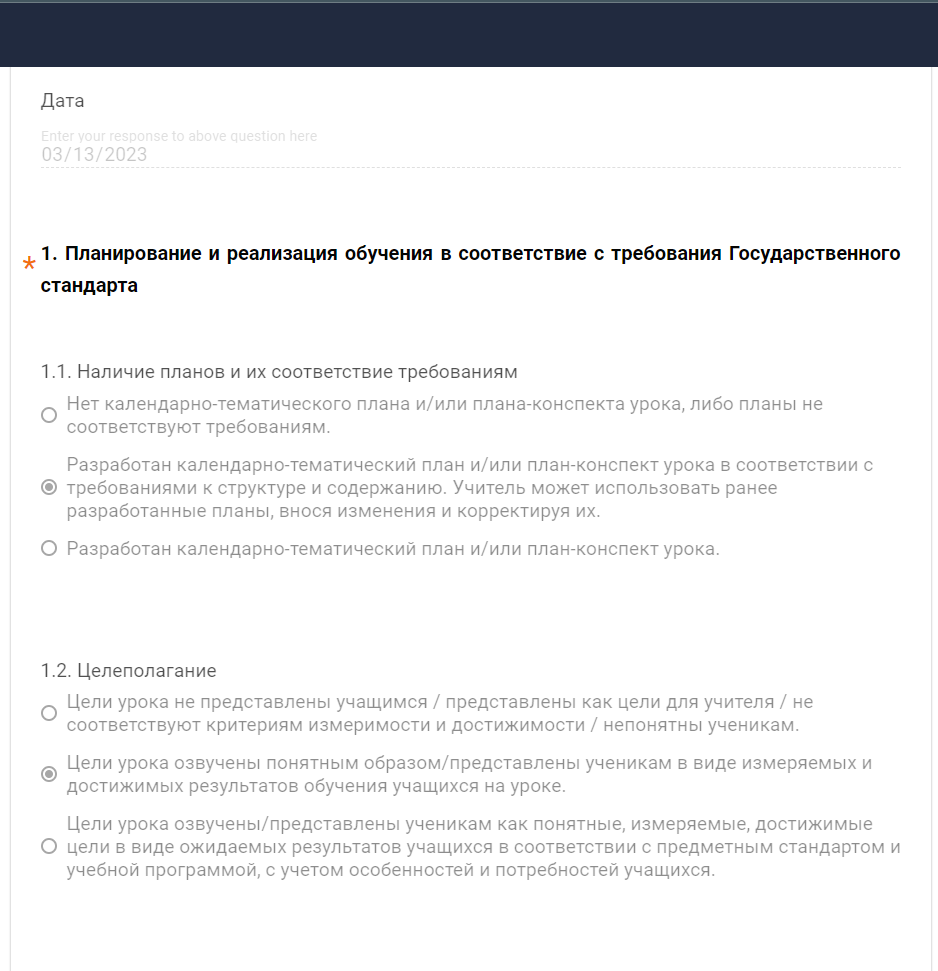 На экране вы увидите по каждому критерию три пункта
Вам нужно выбрать один из пунктов, который в большей степени описывает то, что вы видите на уроке (видеоуроке)
Чтобы лучше запомнить критерии, распечатайте форму на бумаге и держите ее перед собой (Приложение 4 к Положению об аттестации)
12/15/2023
OKUU KEREMET!
9
Прочитайте полученный анализ урока и обратную связь
Если вы нажмете на имя учителя, вы увидите анализ урока и обратную связь по каждому параметру – здесь по планированию и обучению в соответствии с ГОСС
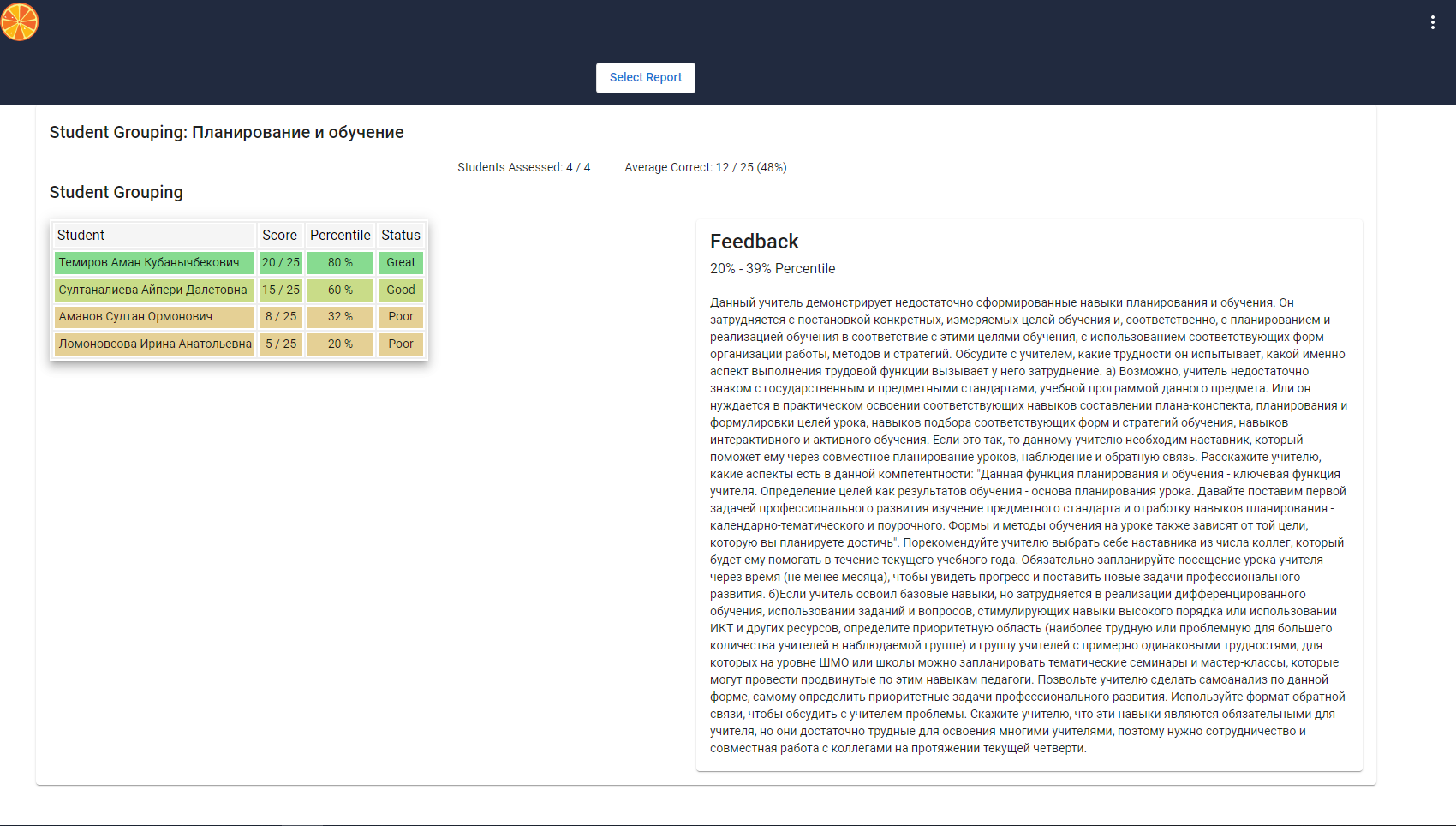 12/15/2023
OKUU KEREMET!
10
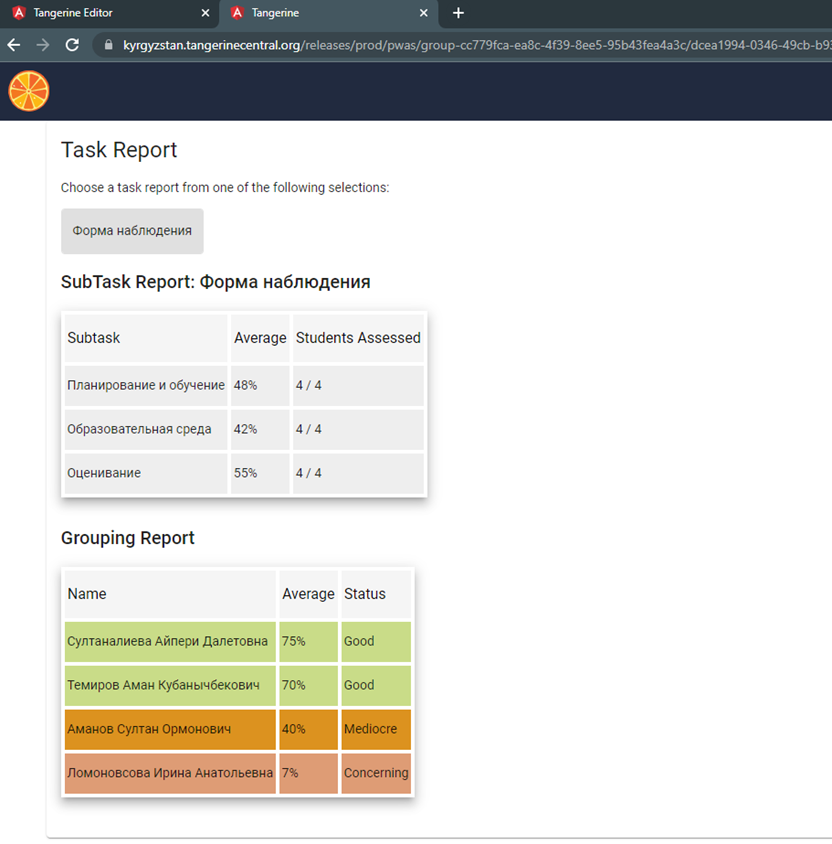 Процент соответствия урока критериям
В этом отчете напротив имени учителя Вы видите процент соответствия его урока по трем параметрам, например, Темиров Аман  - 70%.  Это означает, что в форме заключения по оценке цифрового урока к аттестации Вы напишете, что урок Амана соответствует критериям, т.е. Аман получит 2 балла в электронном портфолио.
ФОТО: «ОКУУ КЕРЕМЕТ!»
Проект USAID «Окуу керемет!»
г. Бишкек 720040
б. Эркиндик, 30/1
12/15/2023
12
«Окуу керемет!»